Agriculture de Précision : 
Gestion des données et Applications pratiques à la ferme
Thomas Morier, agr., M.Sc.
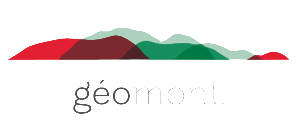 GéoMont
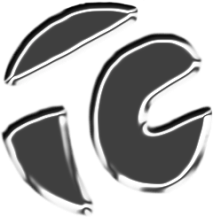 Ferme T. & G. Morier S.E.N.C.
Journée Grandes Cultures Mauricie 
17 décembre 2015
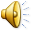 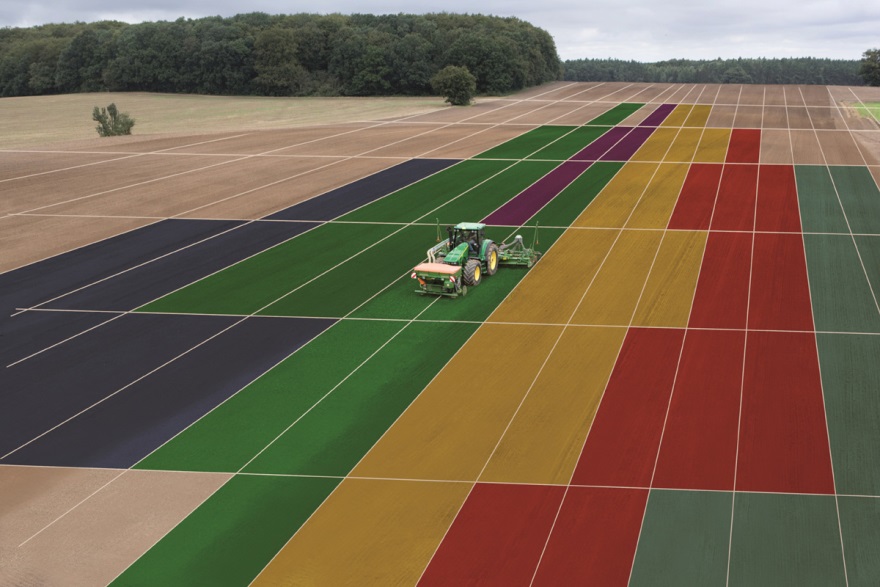 Mise en contexte
Titre
Pourquoi augmenter l’efficacité?
C’est une nécessité autant d’un point de vue économique qu’environnemental
Augmentation marquée du prix des terres agricoles
Marge net de production plus serrée
Marché mondialisé (concurrence féroce et volatilité des prix)
Événements climatiques extrêmes plus fréquents
Démocratisation des technologies
Approches possibles :
Productions à valeur ajoutée
                        ET/OU
Augmentation de l’efficacité
Via les technologies d’AGRICULTURE DE PRÉCISION
Journée Grandes Cultures Mauricie 
17 décembre 2015
2
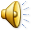 [Speaker Notes: Grandir de l’intérieur…]
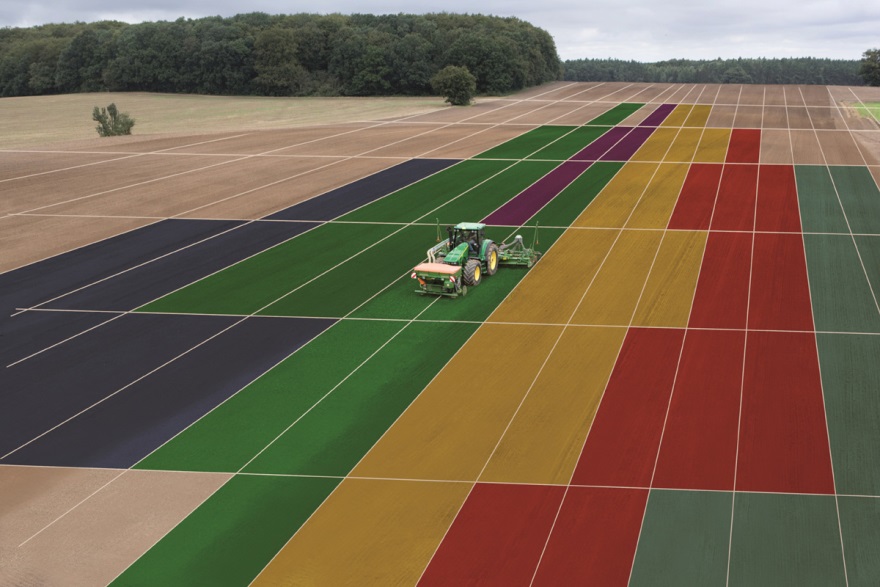 Mise en contexte
Titre
L’agriculture de précision
« Site-specific farming»
Les « 4 R » ou les 4 B :
Bon produit
Bon moment
Bon placement
Bonne dose
Journée Grandes Cultures Mauricie 
17 décembre 2015
3
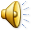 [Speaker Notes: Pas changé depuis 25 ans…]
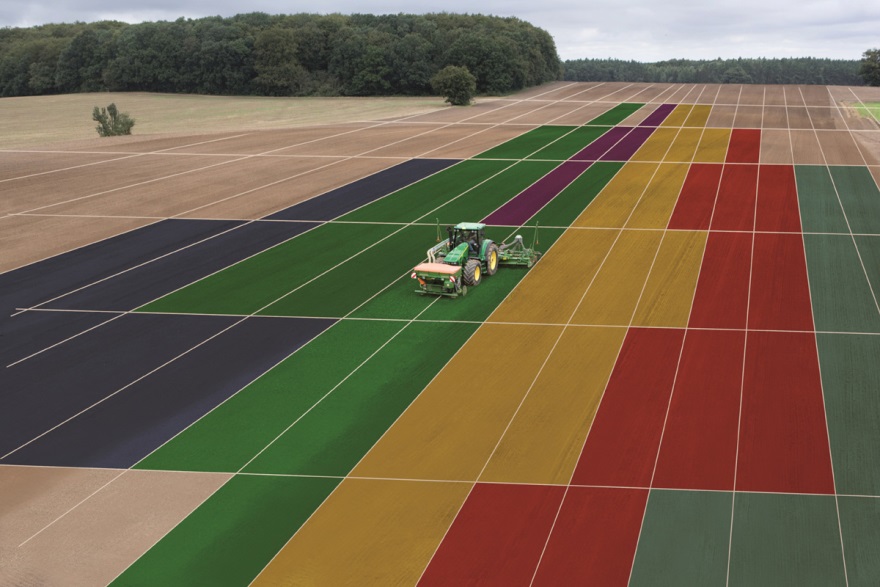 Mise en contexte
Titre
L’agriculture de précision
Pour une meilleure gestion de la variabilité intraparcellaire :
Sols
Texture (séries de sol) et structure
Fertilité
pH
Nitrates résiduels
Etc.
Culture
Statut azoté (N à taux variable)
Variabilité spatiale vs temporelle
Journée Grandes Cultures Mauricie 
17 décembre 2015
4
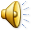 [Speaker Notes: Identifier, analyser, comprendre, gérer. 
Variabilité temporelle ----- Lien avec drones]
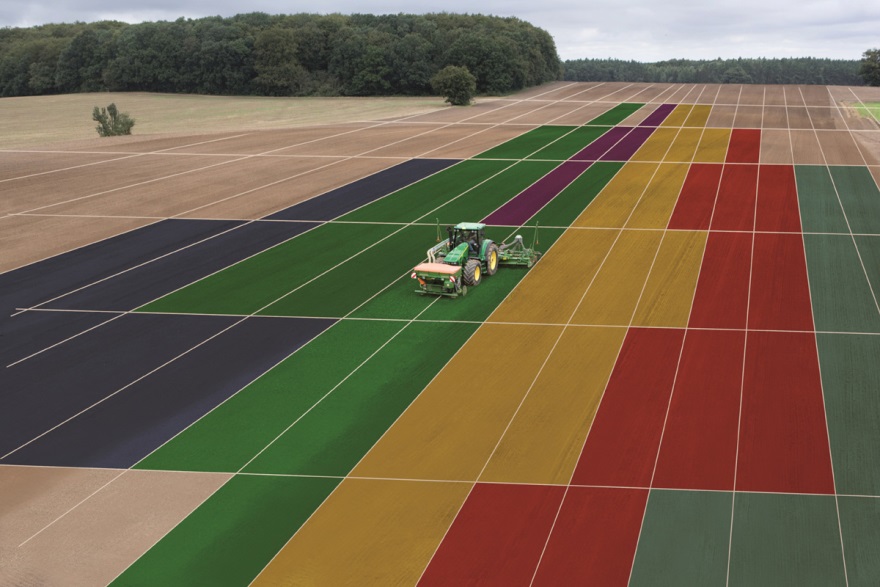 Mise en contexte
Titre
L’agriculture de précision, c’est pour qui?
TOUS LES PRODUCTEURS!
Pour la gestion de l’azote, il est  primordial d’avoir corrigé les problèmes de :
Structure (compaction);
Drainage souterrain et drainage de surface.
Et pour corriger ces problèmes, les technologies d’agriculture de précision facilitent le travail!
Prioriser les investissements les plus rentables :
Amélioration de l’égouttement des terres
Le pH
La gestion de l’azote
Autres technologies (semis à taux variables, etc.)
Journée Grandes Cultures Mauricie 
17 décembre 2015
5
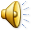 [Speaker Notes: Il y a plusieurs niveaux… Les plus avancés devront avoir corrigés tous les problèmes majeurs et miser sur le fine tuning (ensemble de petit détails qui vont faire la différence, synergie, interaction positive).]
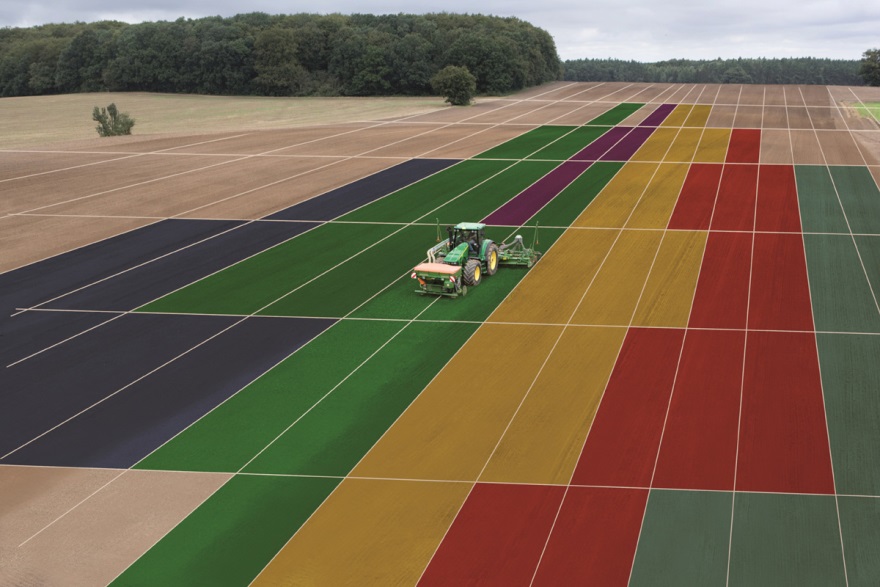 Plan de la présentation
Titre
Applications pratiques de l’agriculture de précision
Gestion de l’eau (nivellement)
Analyses de sol géoréférencées
Chaulage/fertilisation à taux variable
Cartographie des rendements
Carte pluriannuelles de rendement
Gestion des données
Logiciels de gestion de champs
Systèmes d’information géographique (SIG)
Applications mobiles
Applications Web
Info-Sols.ca
Conclusion
Journée Grandes Cultures Mauricie 
17 décembre 2015
6
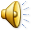 Applications pratiques
Nivellement
7
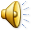 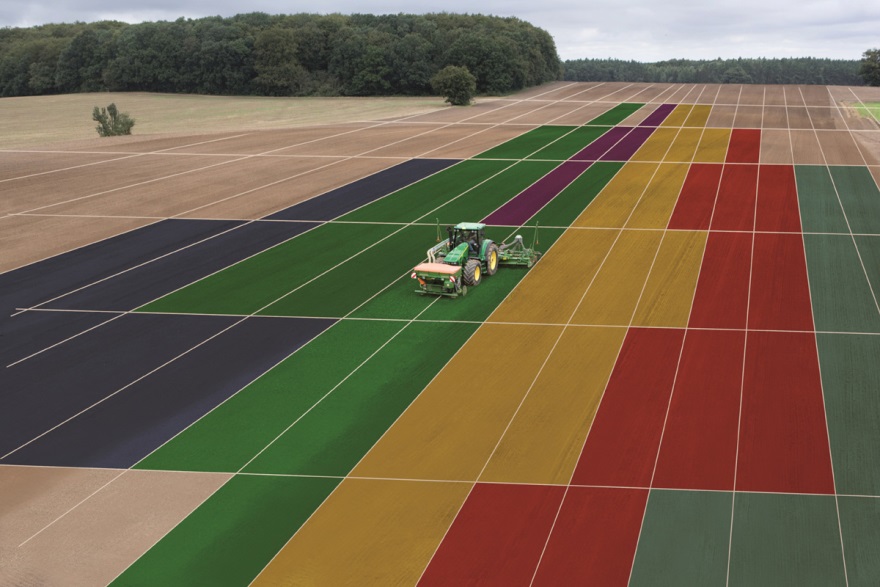 Nivellement
Titre
Deux approches
Laser
GPS
Pentes linéaires seulement
Nivellement par sections
Pentes infiniment variables
Nivellement avec des logiciels nécessitant souvent une planification
Journée Grandes Cultures Mauricie 
17 décembre 2015
8
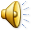 [Speaker Notes: Lequel le meilleur??? AUCUN DES DEUX. Ça dépend de vos besoins… Laser: good pour niveler à plusieurs en réduisant les coûts d’achat d’écran et tout.. Il fau par contre un mat (hydraulique moins cher) et un récepter et une boîte de contrôle… juste pas 1 deuxième émetteu à acheter…
Au gPS: La base doit être près du champ (3 km – 5 km max…) dépend de s’il y a des obstacles comme du bois. 

Coût système GPS: environ 35000 je dirais
Précision comparable des systèmes.]
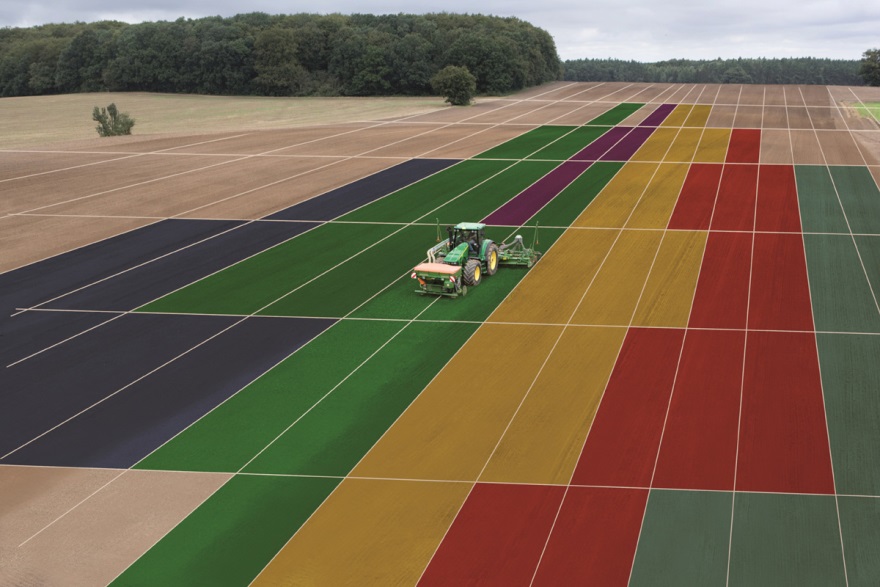 Nivellement GPS
Titre
Système AGPS
Développé aux États-Unis pour tous les systèmes GPS
Commercialisé au Québec par Groupe JLD (John Deere)
Possibilité d’ajouter des secteurs pour l’opération du nivellement
Planification Optisurface (7.5 $/ha) ou AGPS Shape Pro (licence fixe)
Journée Grandes Cultures Mauricie 
17 décembre 2015
9
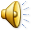 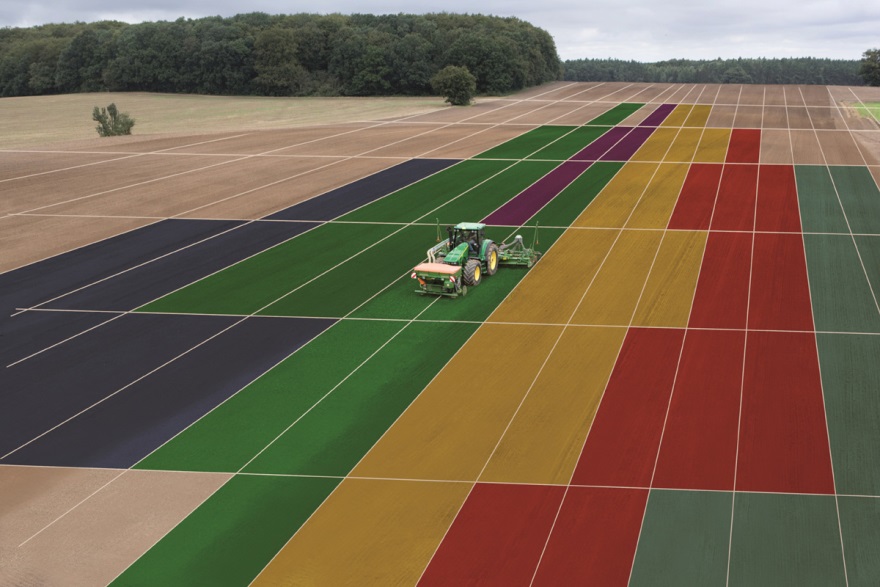 Nivellement GPS
Titre
Système Topcon
Approche laser et GPS
Plan en approche GPS
Il faut changer de fichier dans l’écran pour chaque section du champs à niveler
Plus nécessaire avec la nouvelle version d’AGForm-3D prévu pour 2016
Le planificateur doit valider que les joints entre les sections GPS sont acceptables
Plan en approche laser
Tout le champ peut s’ouvrir en même temps
Journée Grandes Cultures Mauricie 
17 décembre 2015
10
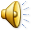 [Speaker Notes: PWCS sections…]
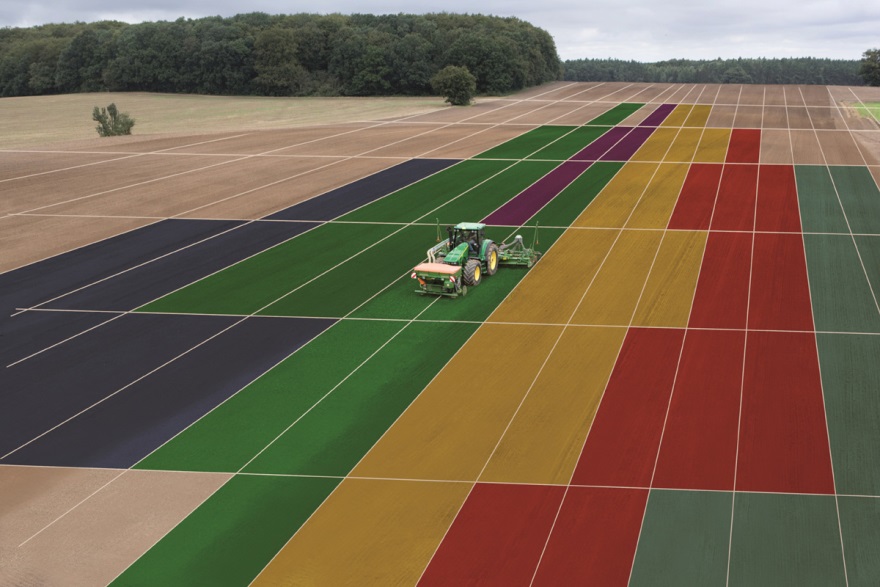 Nivellement GPS
Titre
Système Trimble
Possibilité de niveler sans planification et avec planification
MAIS attention au « best fit »
Simple à utiliser pour la prise des relevés GPS
Planification Multiplane ou Optisurface…
Système complet d’agriculture de précision avec le moniteur FmX
Base RTK souhaitable vs VRS
Journée Grandes Cultures Mauricie 
17 décembre 2015
11
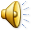 [Speaker Notes: 2 cm max de gap entre les sections, sinon ça s’opère mal au champ… Trimble: pas plus de 2 cm entre les sections sinon lors de l’exécution le producteur ne peut pas passer d’un section à l’autre sans que la gratte fasse des freegames.]
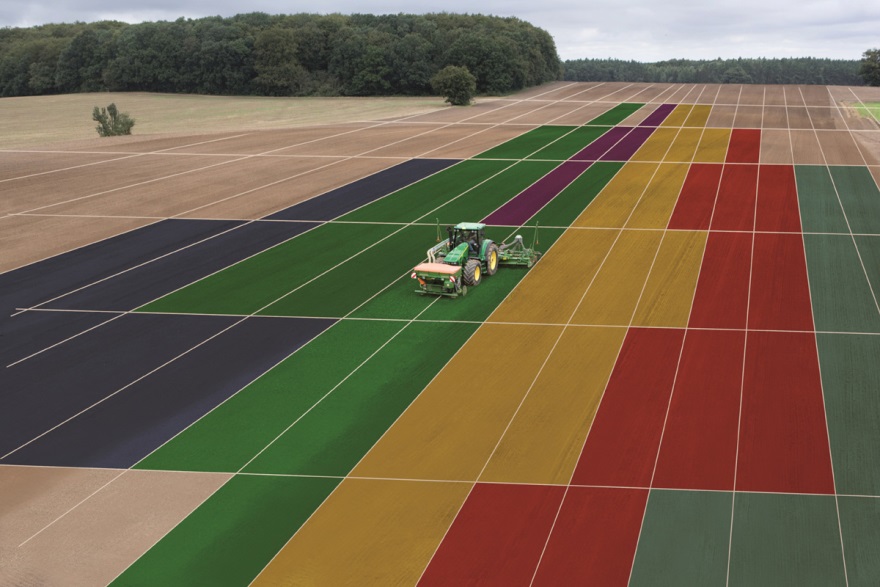 Nivellement GPS
Titre
AgGPS FieldLevel II de Trimble
Format de fichier pour nivellement
.gps (non ASCII)
Dans l’écran Trimble FmX :
Activer « MultiPlane Design » dans les paramètres de FieldLevel II
Copier le fichier .gps dans le dossier MultiPlane Design (ou Designs)
Créer un nouveau champ, par exemple Ch1_NIV (le nom doit différé de celui utilisé lors de la microtopographie)
Charger le plan via le fichier .gps
Prêt à niveler!
Journée Grandes Cultures Mauricie 
17 décembre 2015
12
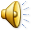 [Speaker Notes: 2 cm max de gap etnre les sections, sinon ça s’opère mal au champ…

Hauteur relative et benchmark attachment à activer ou désactiver… essais et erreurs. 

Voir tutorial OSD pour les détails de comment faire.]
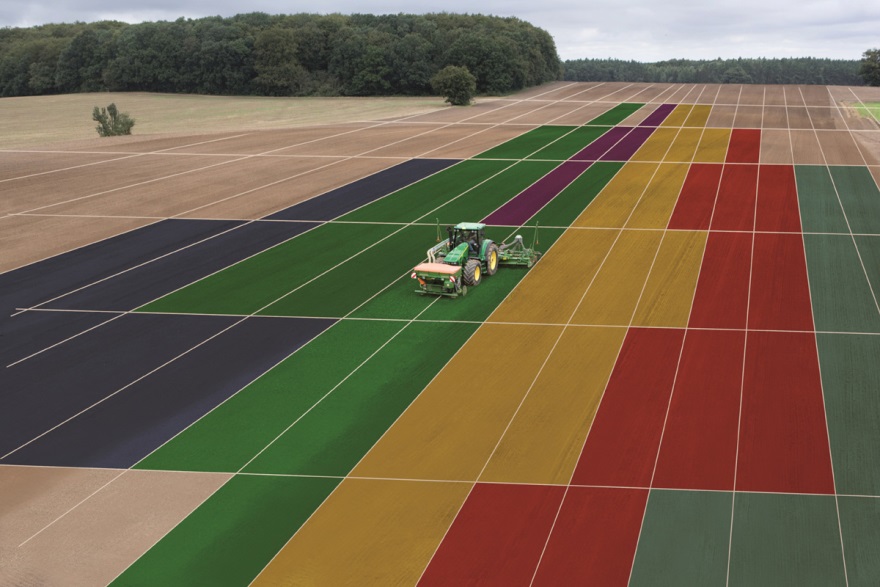 Nivellement GPS
Titre
AgGPS FieldLevel II de Trimble
Légende 
 MultiPlane corrigé
 MutiPlane non corrigé
Attention lors de la conversion du fichier MultiPlane.txt
Décalage en angle par rapport au Master Benchmark
Correction de l’angle dans un tableur nécessaire avant l’importation dans un logiciel autre que MultiPlane ou OptiSurface
Journée Grandes Cultures Mauricie 
17 décembre 2015
13
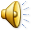 [Speaker Notes: Cas typique: le producteur fait un relevé avec son système GPS Trimble, mais il nivele encore au laser… Alors le best est d’utiliser AGForm-3D pour garder la géoréférence des points de section et des points 0 et ainsi pouvoir aller facilement planter nos drapeaux au champ. Pour importer la topo dans AGForm-3D et sans qu’il y ait le problème de décalage en angle, il faut convertir les coordonnées du fichier MultiPlane.txt]
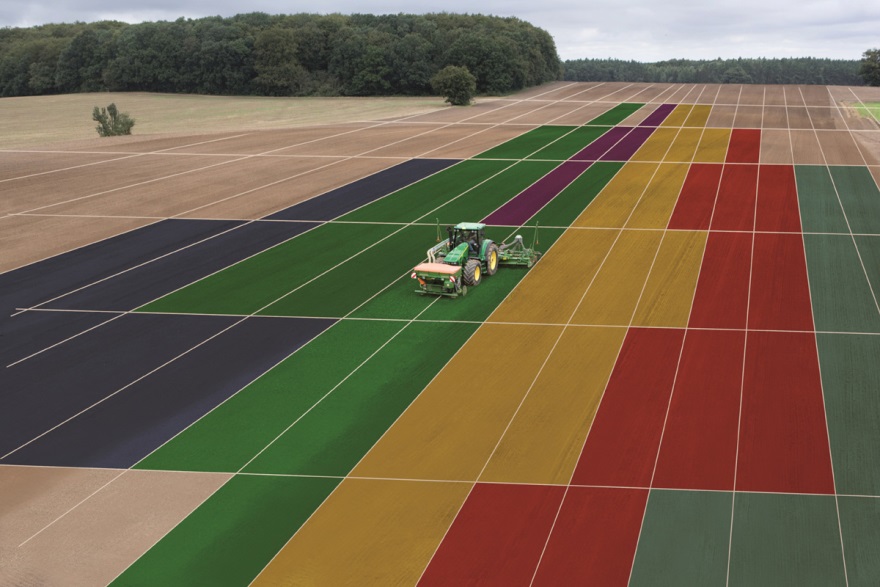 Nivellement GPS
Titre
Comparaison de la planification
Journée Grandes Cultures Mauricie 
17 décembre 2015
14
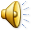 [Speaker Notes: Résumé des forces et faiblesses des logiciels (1 slide par logiciels avec screenshot)
Interopérabilité entre les différents logiciels de planification
AG3 PWCS vers AGPS Shape…
Laser
Interconnectivité avec SIG et nivellement au champ…

PARLER DE L’INTEROPÉRABILITÉ DES LOGICIELS DE NIV (AG3 VERS AGPS DIRT PRO, ETC.)

Dire Que laguë est le dealer officiel au QC pour OSD]
Applications Pratiques
Analyses de sols géoréférencées
15
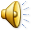 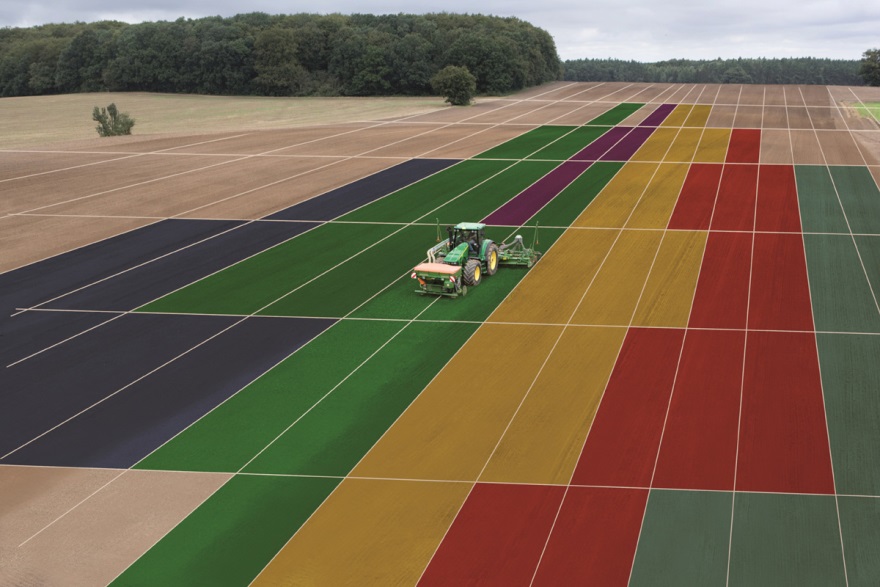 Échantillonnage GPS des sols
Titre
Journée Grandes Cultures Mauricie 
17 décembre 2015
16
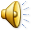 [Speaker Notes: Stratégie d’échantillonnage à 1 échantillon/ha]
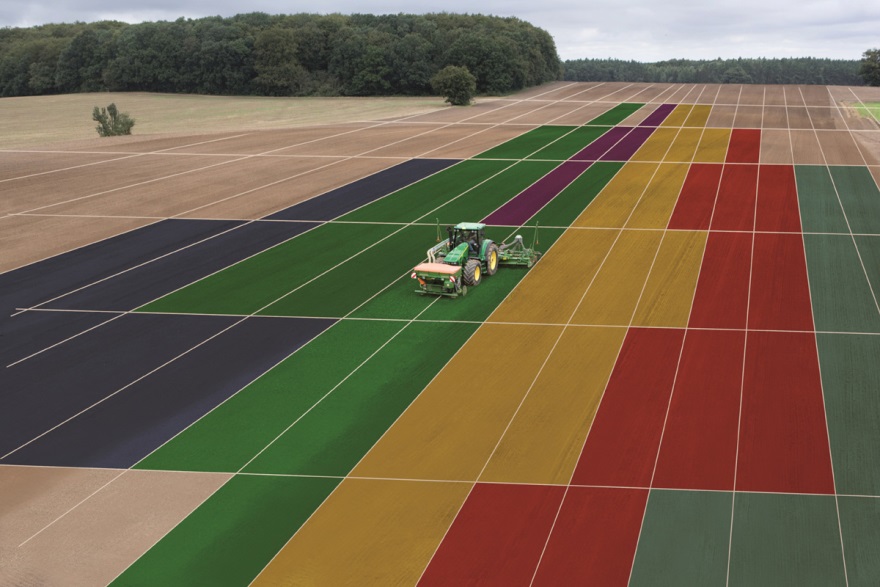 Échantillonnage GPS des sols
Titre
Propriété : Ca
Journée Grandes Cultures Mauricie 
17 décembre 2015
17
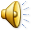 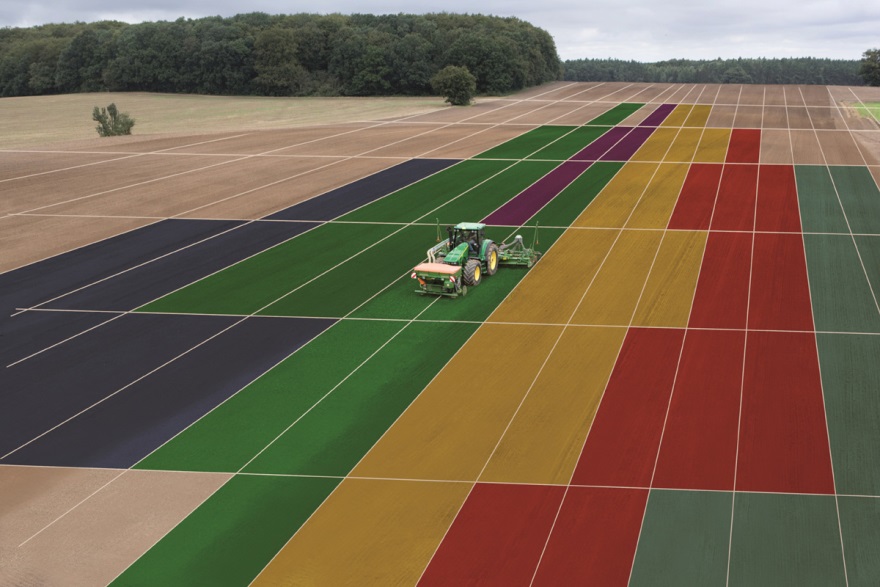 Échantillonnage GPS des sols
Titre
Propriété : pH tampon
Journée Grandes Cultures Mauricie 
17 décembre 2015
18
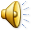 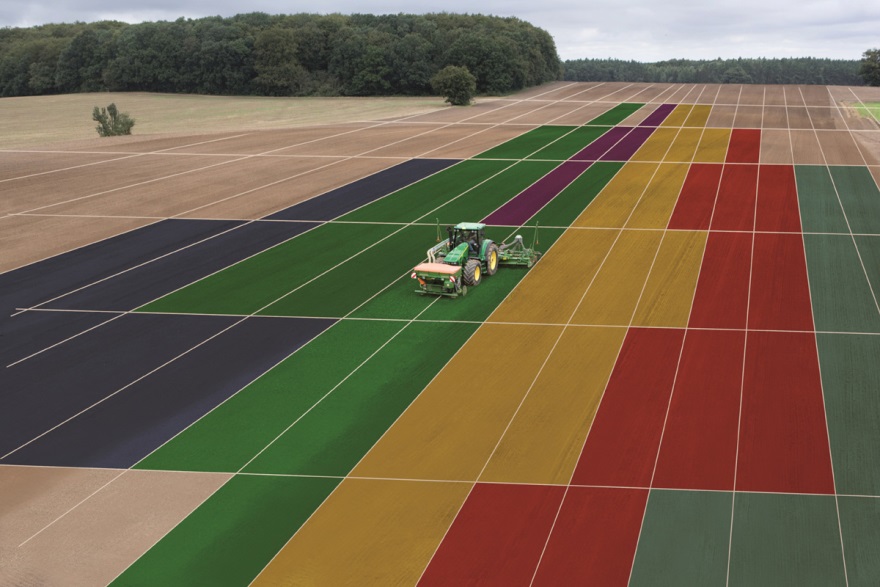 Échantillonnage GPS des sols
Titre
Prescription de correction : chaux
Journée Grandes Cultures Mauricie 
17 décembre 2015
19
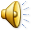 [Speaker Notes: Lien avec les 4B du début… Analyser, comprendre, corriger (Réf. : Athyna Cambouris)]
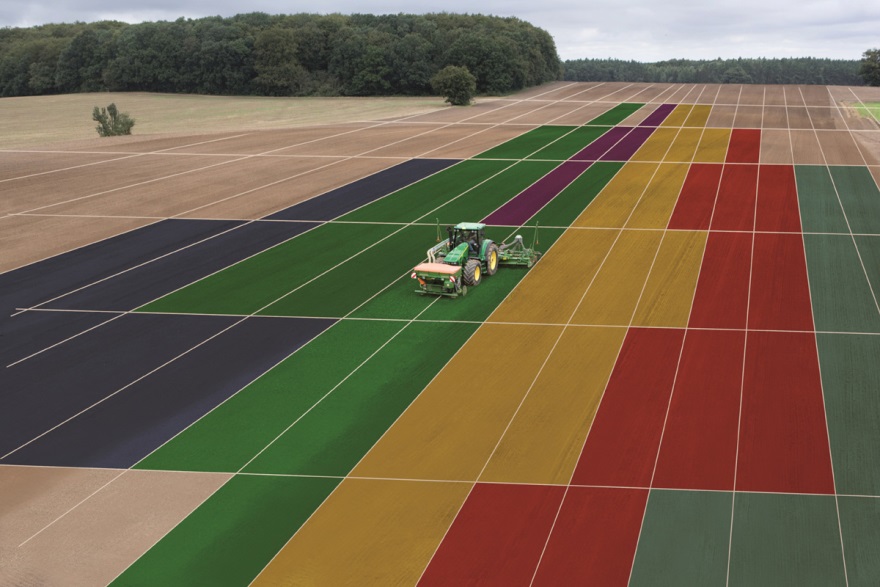 Échantillonnage GPS des sols
Titre
Propriété : ratio K/Mg
Journée Grandes Cultures Mauricie 
17 décembre 2015
20
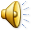 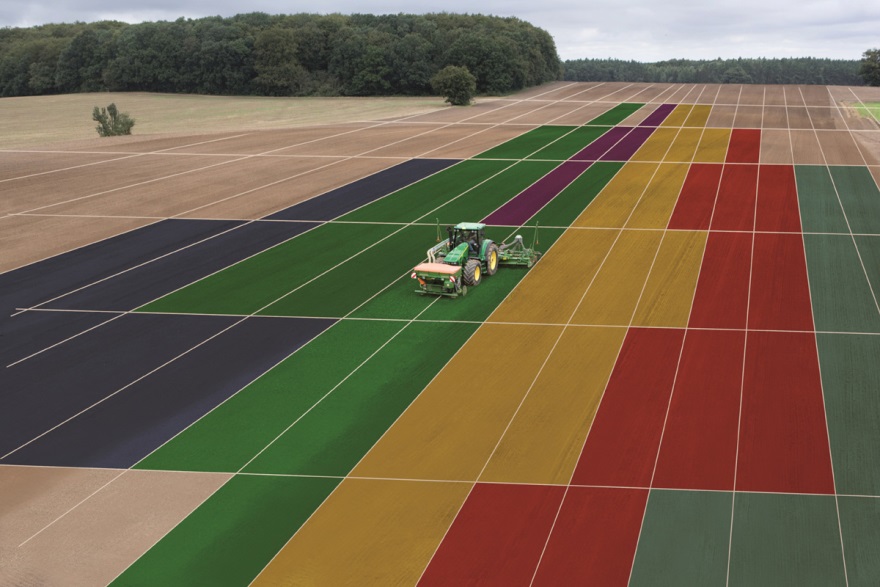 Échantillonnage GPS des sols
Titre
Prescription de correction : potassium
Journée Grandes Cultures Mauricie 
17 décembre 2015
21
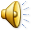 [Speaker Notes: Lien avec les 4B du début… Analyser, comprendre, corriger (Réf. : Athyna Cambouris)]
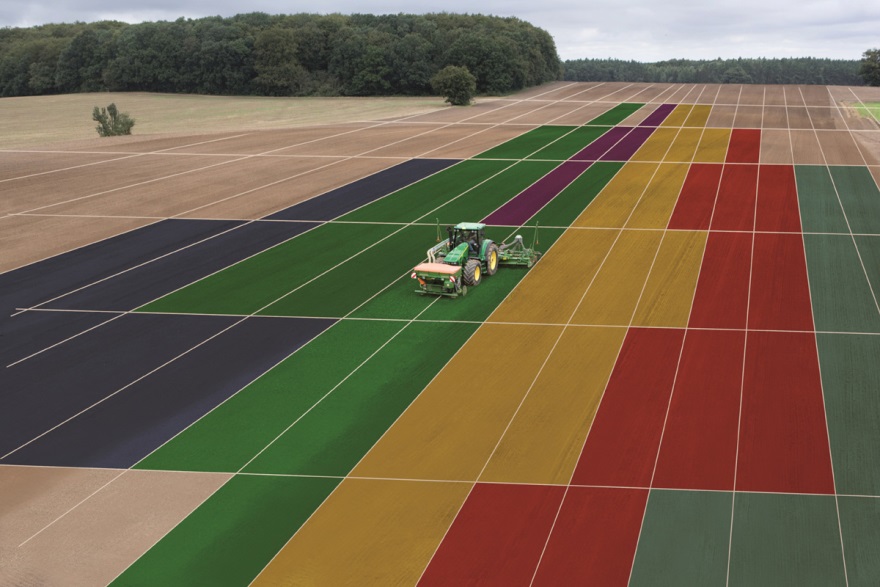 Échantillonnage GPS des sols
Titre
Tendances au Québec
Chaulage à taux variable
Potassium à taux variable
N à taux variable
Plus difficile de prédire les besoins en N tôt en saison
Dépend grandement des conditions météorologiques
Nécessité de croiser des données (rendement, photos, etc.)
Semis à taux variable
Coût de l’échantillonnage
Grille de 1 point/ha: Environ 40 $/ha
Véris: environ 70 $/ha
Rentabilité : du cas par cas!
Journée Grandes Cultures Mauricie 
17 décembre 2015
22
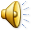 [Speaker Notes: Rentabilité… du cas par cas… : Il faut PRÉALABLEMENT avoir corrigé tous les problèmes d’ordre physique (compaction/structure) et avoir effectué les travaux de drainage et nivellement nécessaires avant de se lancer dans la correction chimique des propriétés des sols.]
Applications Pratiques
Cartographie des rendements
23
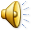 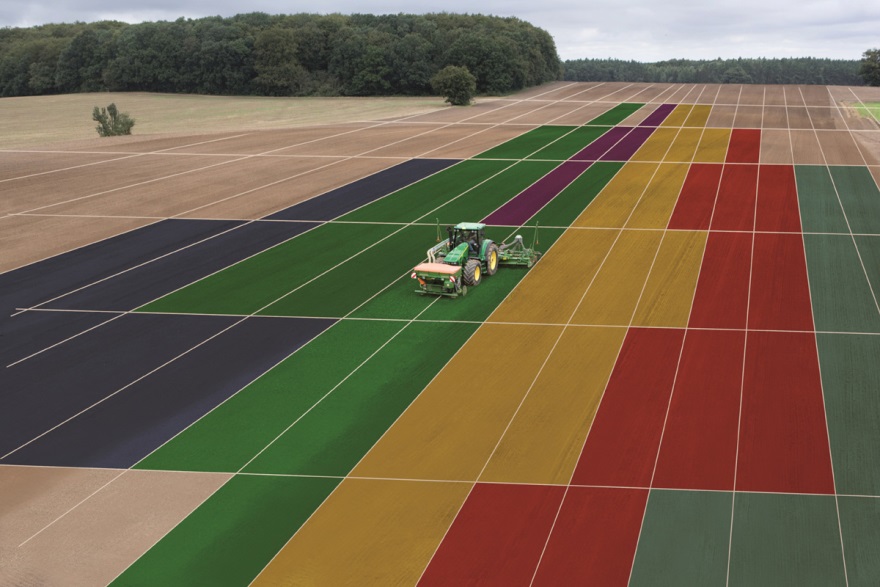 Cartographie des rendements
Titre
Une approche simplifiée et accessible!
Journée Grandes Cultures Mauricie 
17 décembre 2015
24
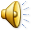 [Speaker Notes: Ce n’est pas nouveau! Premier système dans les années 1990?? À valider… Aujourd’hui, c’est généralement beaucoup plus simple qu’avant (logiciel, écran plus user friendly). Même le transfert de données est maintenant simplifié.

Plugger le fait que le capteur de rendement de Ag Leader produit des cartes en temps réel, un peu comme sur la photo. 

Il y a des efforts des compagnies et de consultants afin de rendre l’AP plus simple pour tout le monde!]
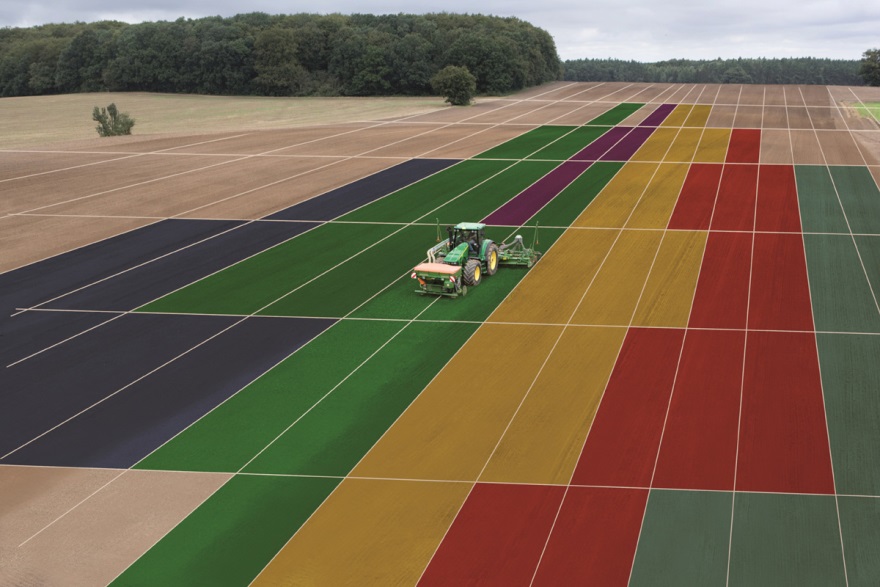 Cartographie des rendements
Titre
Lien entre les équipements et logiciels
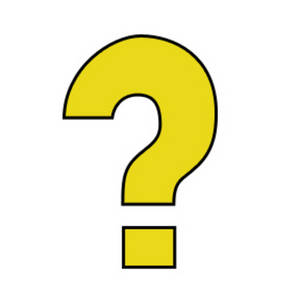 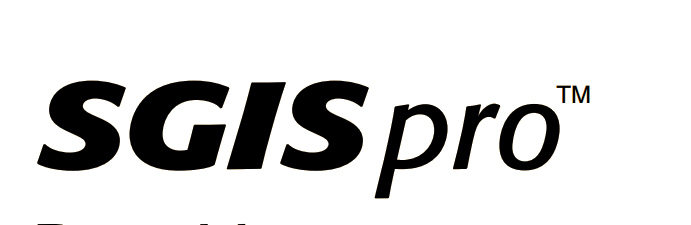 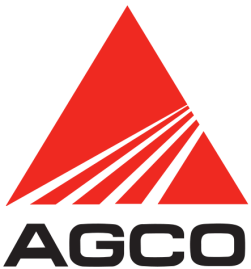 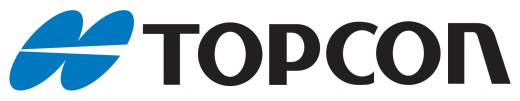 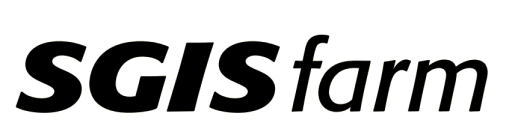 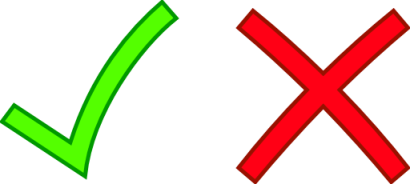 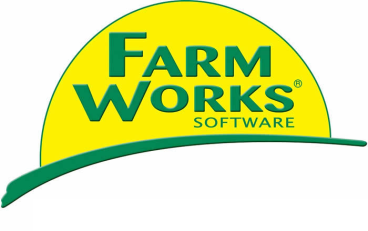 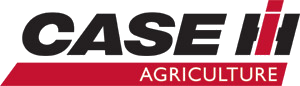 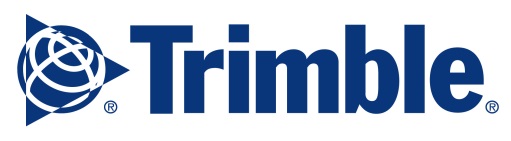 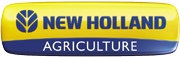 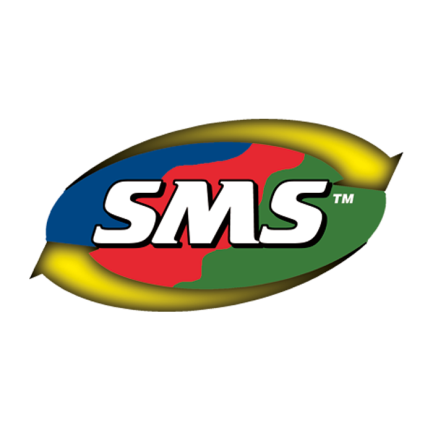 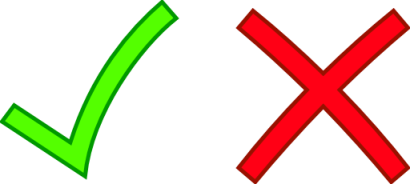 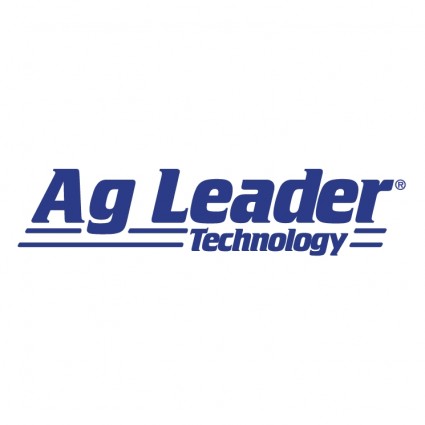 Journée Grandes Cultures Mauricie 
17 décembre 2015
25
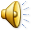 [Speaker Notes: JD.. APEX. Simple. Conçu juste pour eux.]
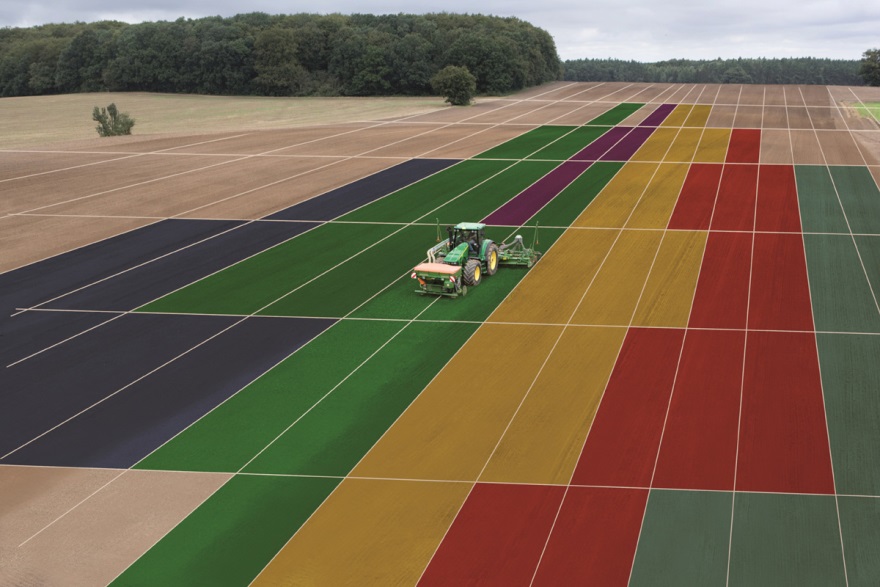 Cartographie des rendements
Titre
FarmWorks vs SMS
Journée Grandes Cultures Mauricie 
17 décembre 2015
26
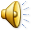 [Speaker Notes: Interopérabilité élevée de SMS et FarmWorks (résumé en tableau)
Tableau pour :
FarmWorks View permet de visualiser les points seulement, et pas possible d’exporter en shapefile
FarmWorks Office permet de générer les cartes de contour et d’exporter en SHP . Possible aussi de faire du profit/loss mapping. Il y a une démo pour ceux qui veulent l’essayer… avant de l’acheter
SMS démo
SMS (démo expirée) permet d’importer et d’exporter les points en SHP et Google Earth, mais ne permet pas de générer de carte

On retrouve sensiblement la même chose pour JD avec le logiciel Apex

Un conseiller qui commence et qui a plusieurs systèmes, pas acheter Apex à mon sens parce que FarmWorks ou SMS lisent les fichiers JD et ceux de d’autres marques…]
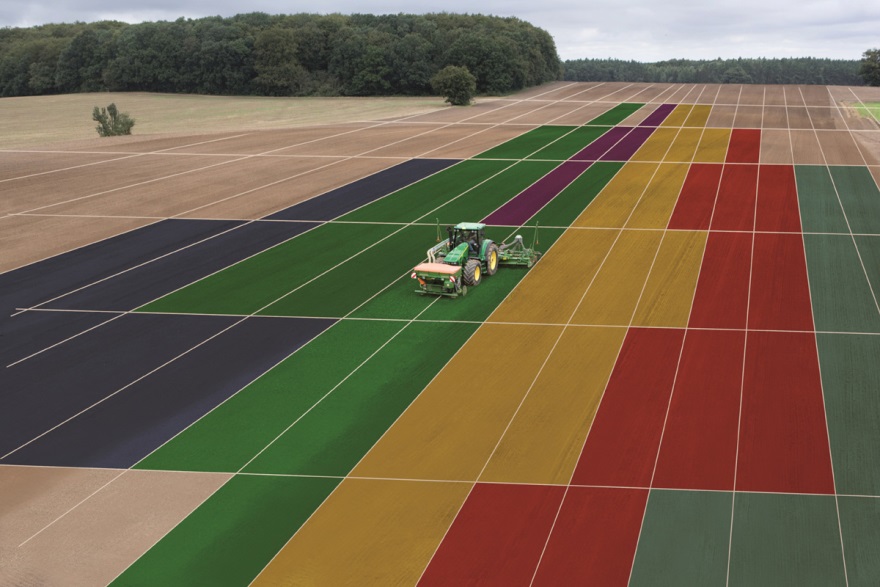 Cartographie des rendements
Titre
Carte annuelle de rendement (FarmWorks)
Points
Contours
Journée Grandes Cultures Mauricie 
17 décembre 2015
27
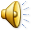 [Speaker Notes: Même donnée, plusieurs représentations possibles!]
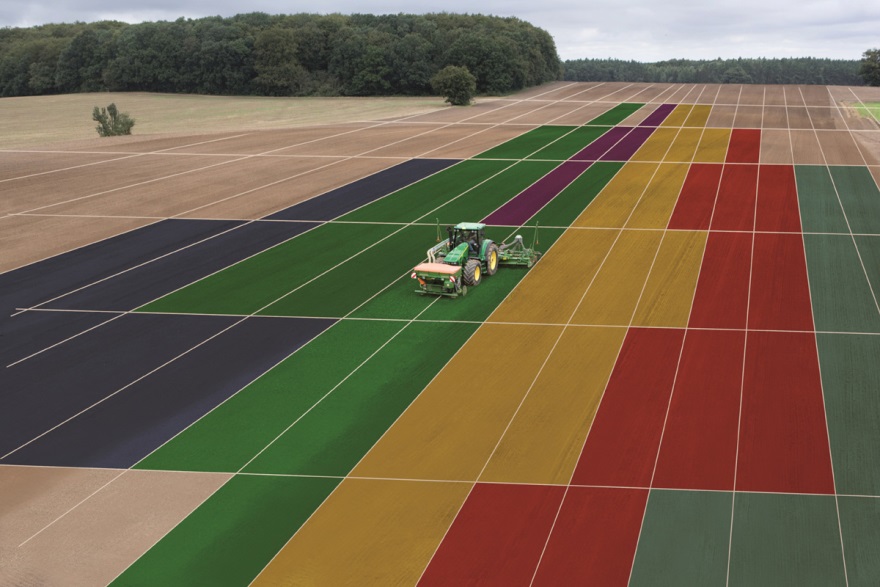 Cartographie des rendements
Titre
Carte pluriannuelle – Année 1
Journée Grandes Cultures Mauricie 
17 décembre 2015
28
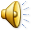 [Speaker Notes: Même donnée, plusieurs représentations possibles!]
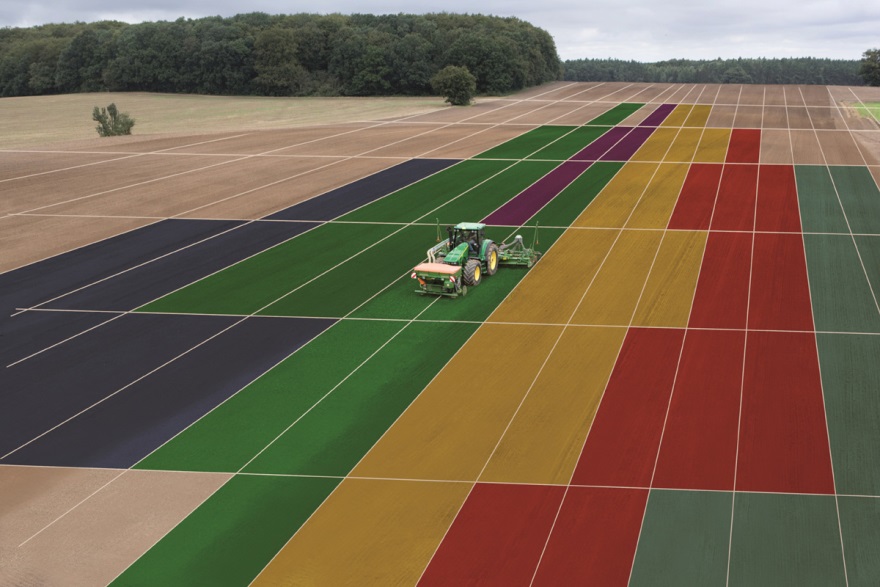 Cartographie des rendements
Titre
Carte pluriannuelle – Année 2
Journée Grandes Cultures Mauricie 
17 décembre 2015
29
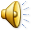 [Speaker Notes: Même donnée, plusieurs représentations possibles!]
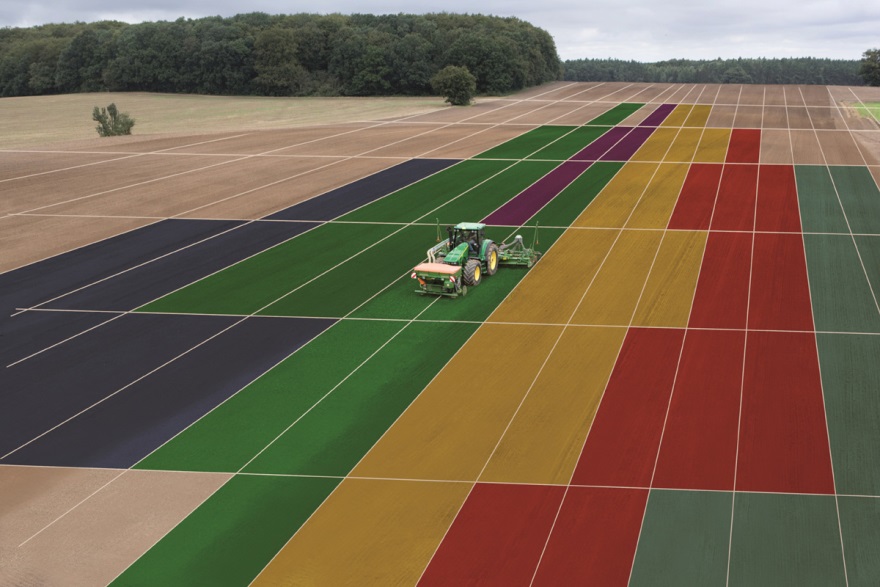 Cartographie des rendements
Titre
Carte pluriannuelle – Année 3
Journée Grandes Cultures Mauricie 
17 décembre 2015
30
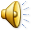 [Speaker Notes: Même donnée, plusieurs représentations possibles!]
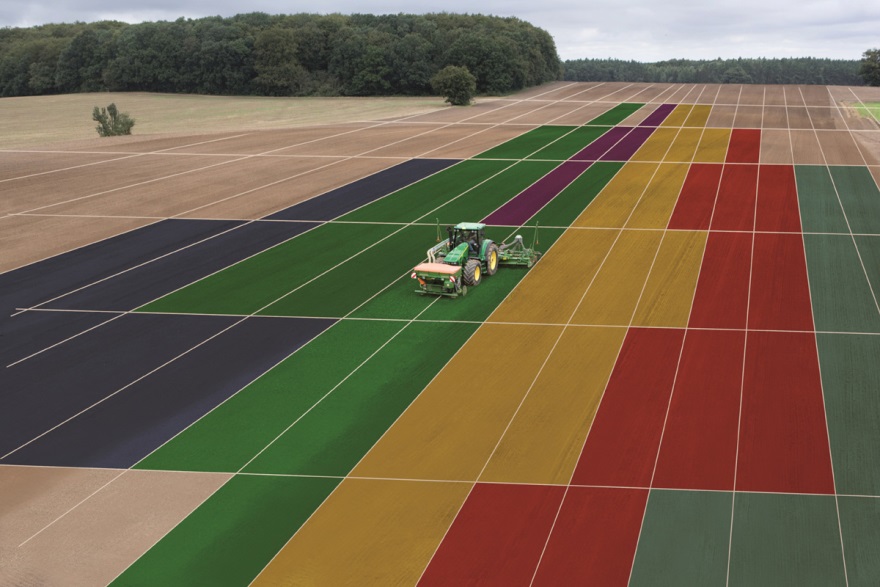 Cartographie des rendements
Titre
Carte pluriannuelle
Journée Grandes Cultures Mauricie 
17 décembre 2015
31
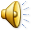 [Speaker Notes: Même donnée, plusieurs représentations possibles!]
Autres logiciels de gestion de champs
32
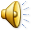 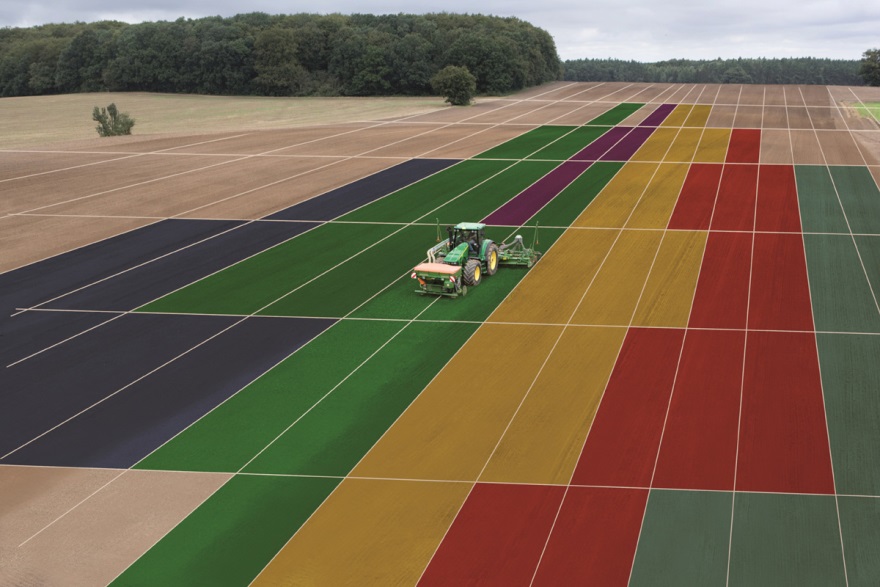 Logiciels de gestion de champs
Titre
Gestionnaire de champs Pro 360 de FAC
Toutes les fonctionnalités de Gestionnaire de champ PRO en plus d’un module géomatique
Imagerie satellitaire récente
Importation de diverses données 
Shapefile
GreenStar 1800, 2600 et 2630 (John Deere)
GPX (waypoints de GPS Garmin)
Répertoire des revenus et des dépenses
Version mobile développée par Logiag
Journée Grandes Cultures Mauricie 
17 décembre 2015
33
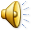 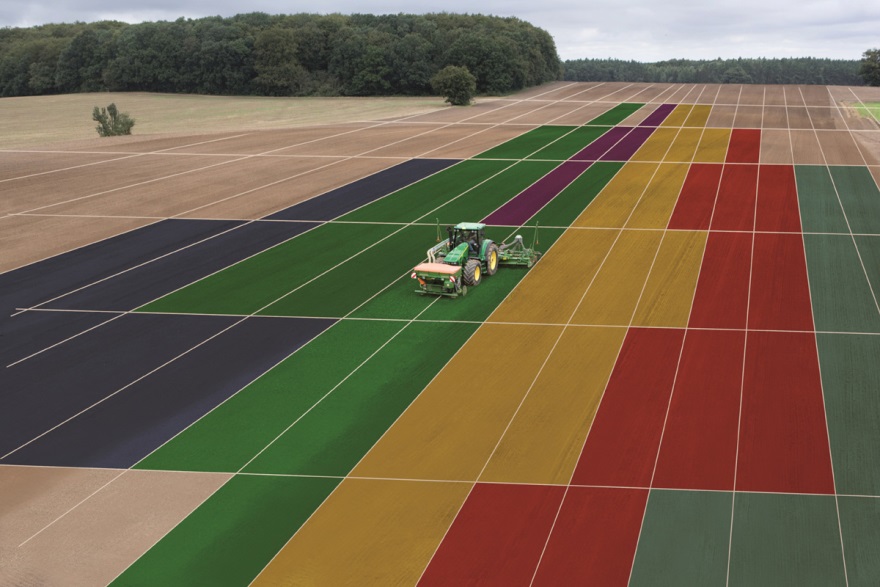 Logiciels de gestion de champs
Titre
Registre+ de Logiag
Stable
Intégration du PAEF
Importation et exportation de diverses données géomatiques
Production simple et rapide de cartes thématiques et de rapports
Divers outils disponibles
Préparation d’échantillonnage de sols
Fusion et division de champs
Interface GPS pour l’échantillonnage aux champs
Journée Grandes Cultures Mauricie 
17 décembre 2015
34
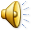 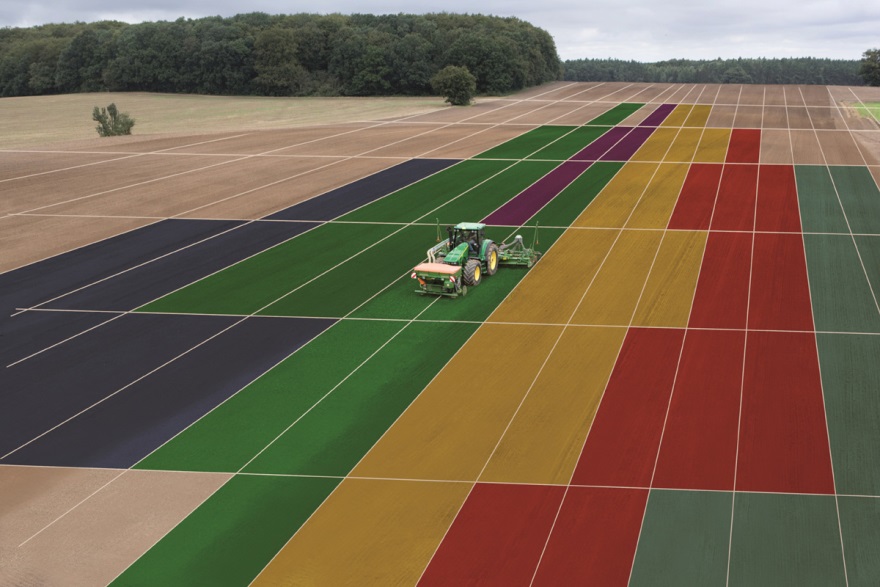 Logiciels de gestion de champs
Titre
SigaChamp (avec le module géomatique)
Intégration du PAEF
Affichage des données
Matricielles (.bmp, .ecw)
Vectorielles (.shp)
Importation et édition de shapefiles
Impression de plans de ferme à l’échelle
Impression de plusieurs rapports
Taux d’application (en lien avec le PAEF)
Analyses de sol
Etc.
Exportation du plan à valeur ajoutée (PVA) au format .bmp (géoréférencé)
Impression grand format
Journée Grandes Cultures Mauricie 
17 décembre 2015
35
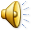 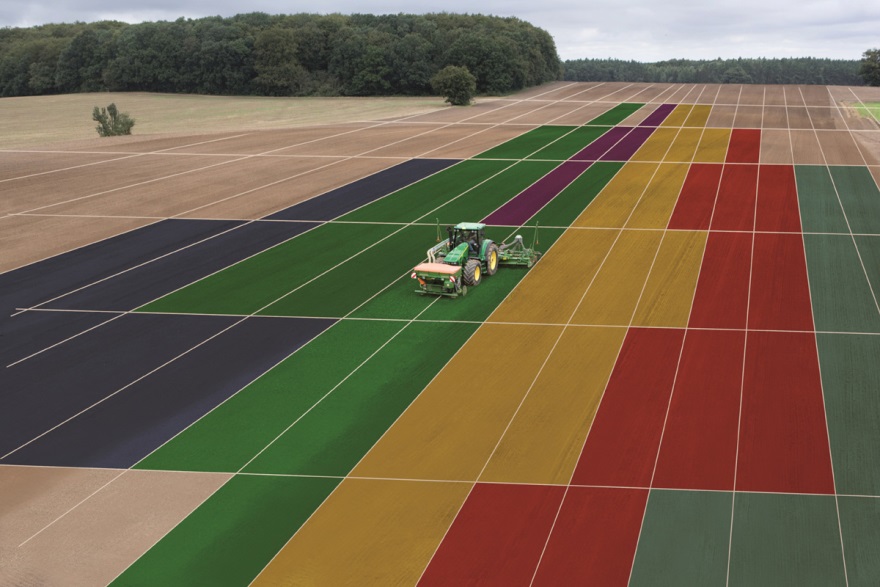 Logiciels de gestion de champs
Titre
Geofolia
Remplacement graduel de SigaChamp par le logiciel Geofolia
Imagerie Bing
Importation directe de cartes de rendement et autres données de champs
Multiplateforme
Partie réglementaire (PAEF) continuera de s’effectuer dans SigaChamp
Journée Grandes Cultures Mauricie 
17 décembre 2015
36
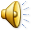 [Speaker Notes: Multiplateforme: incluant même une console GPS…]
Systèmes d’information géographique (Sig)
37
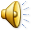 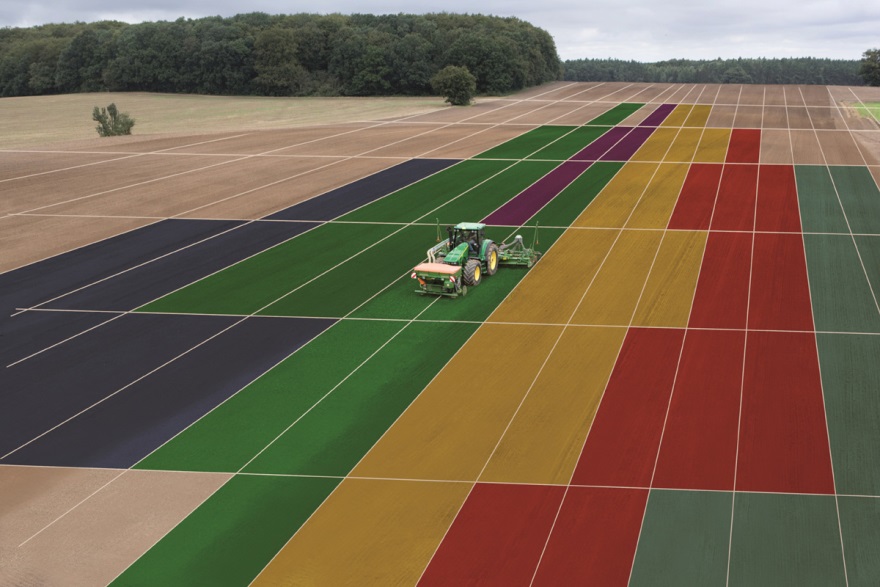 Systèmes d’information géographique
Titre
Principaux SIG retrouvés en agriculture
ArcGIS
TNTmips
QGIS
GRASS GIS
Journée Grandes Cultures Mauricie 
17 décembre 2015
38
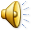 [Speaker Notes: Un système d'information géographique (SIG) est un système d'information conçu pour recueillir, stocker, traiter, analyser, gérer et présenter tous les types de données spatiales et géographiques. L’acronyme SIG est parfois utilisé pour définir les « sciences de l’information géographiques » ou « études sur l’information géospatiales ». Cela se réfère aux carrières ou aux métiers qui travaillent avec des systèmes d’information géographiques et dans une plus large mesure avec les disciplines de la géo-informatique. Ce que l’on peut observer au-delà du simple concept de SIG a trait aux données de l’infrastructure spatiale.
Dans un sens plus général, le terme de SIG décrit un système d’information qui intègre, stocke, analyse, et affiche l’information géographique. Les applications liées aux SIG sont des outils qui permettent aux utilisateurs de créer des requêtes interactives, d’analyser l’information spatiale, de modifier et des d’éditer des données au travers de cartes et d’y répondre cartographiquement. La science de l’information géographique est la science qui sous tend les applications, les concepts et les systèmes géographiques.]
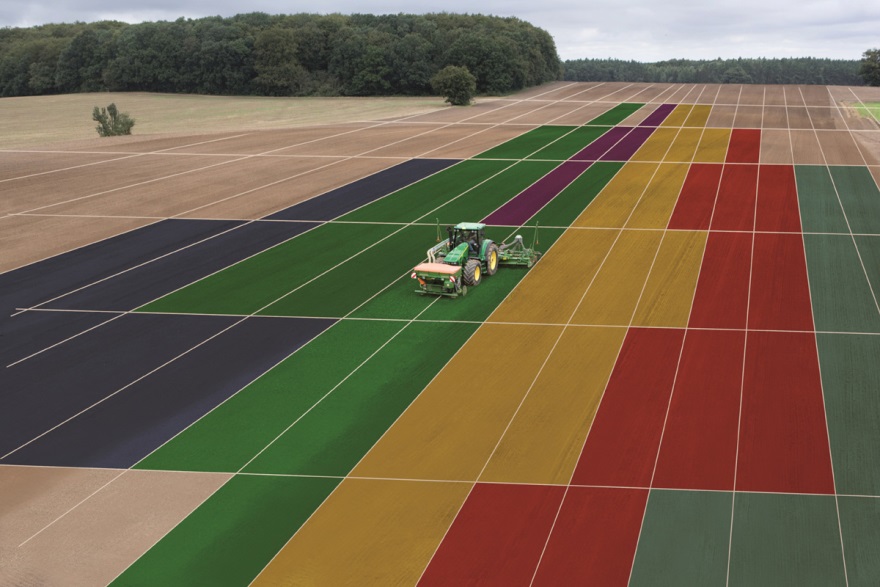 Systèmes d’information géographique
Titre
Journée Grandes Cultures Mauricie 
17 décembre 2015
39
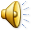 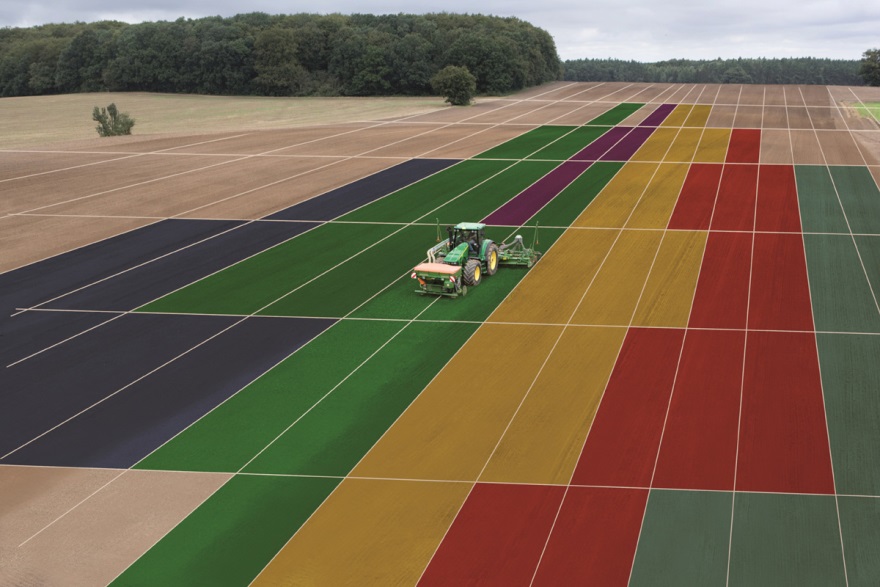 Systèmes d’information géographique
Titre
Nivellement laser assisté d’un récepteur GPS
AGForm-3D
Importation de la microtopographie GPS
Planification en approche laser
Système d’information géographique (SIG) sur un portable Toughbook
Grille de Cut & Fill 
Limites des sections
« Points 0 »
Positionnement en temps réel (précision d’un récepteur WAAS branché en USB)
Plusieurs autres applications possibles!
Journée Grandes Cultures Mauricie 
17 décembre 2015
40
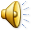 Applications mobiles
41
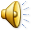 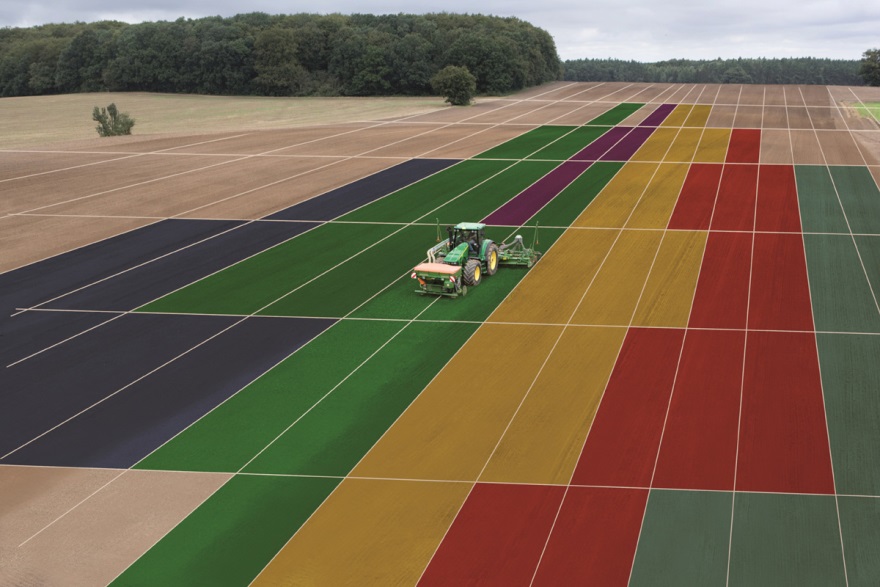 Applications mobiles
Titre
Champs PRO mobile de FAC/Logiag (iOS et Android)
Geofolia de SIGA/ISAGRI
FarmWorks mobile de Trimble
SMS mobile d’AgLeader Technology
Google Earth (Android & iOS)
KMLZ to Earth (Android)
KMZ Loader (iOS)
Google Maps (via My Places)
Wolf-GIS (Android & iOS)
AgPad d’AGTIA (Android & iOS)
FarmPAD de FarmLogic (Android & iOS)
Evernote (Android & iOS)
Journée Grandes Cultures Mauricie 
17 décembre 2015
42
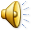 [Speaker Notes: Tous une version « desktop »

AgPAD et FarmPAD ont une version web de bureau.

AgPAD: 100 $/an ou 200 $/an

Faire un Tableau résumé avec crochet et x pour os…

AgCommand de AGCO… Télémetrie
JD Link
Trimble… etc.]
Applications WEB
43
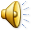 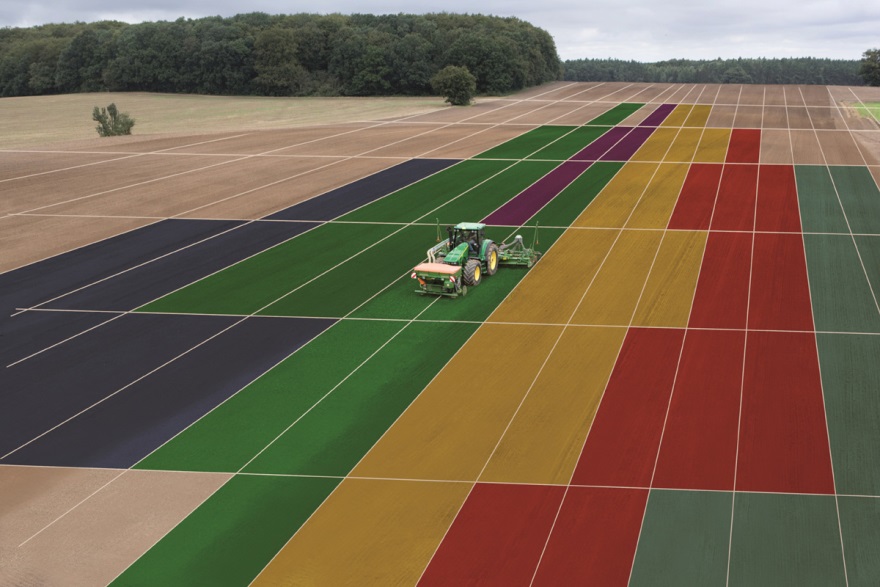 Applications Web
Titre
Info-Sols.ca
Journée Grandes Cultures Mauricie 
17 décembre 2015
44
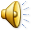 [Speaker Notes: Faire le lien avec le fait que c’est bien beau tout ça, tout ce qui est possible de faire… mais ça prend des données pour générer toutes ces cartes…
Où trouver de la donnée???
Info-Sols.ca… même permet pas d’extraire les données pour les importer dans vos logiciels… il y a des licences à respecter… Ça reste une bonne manière de visualiser…
Sinon les clubs ont accès à des atlas au format TNT…]
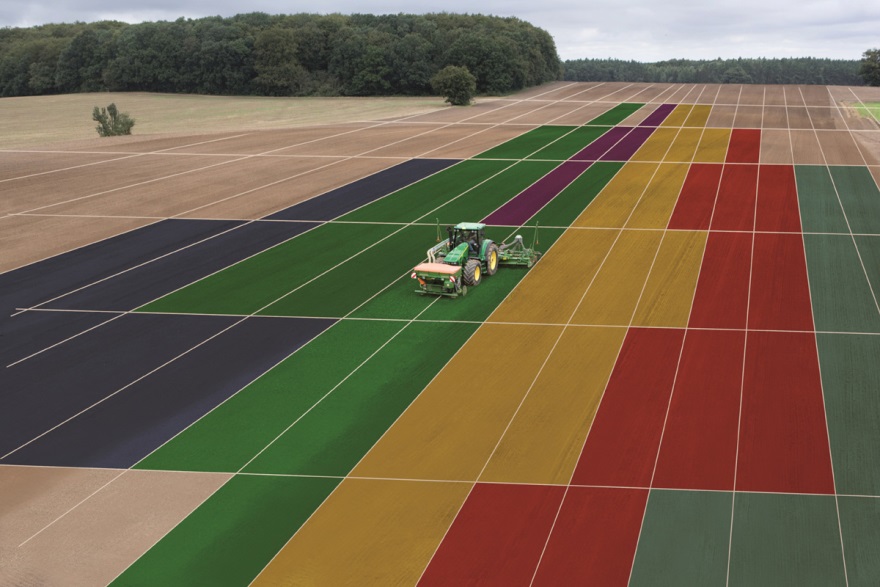 Applications Web
Titre
Info-Sols.ca
Un projet interrégional du MAPAQ et réalisé par GéoMont
Une vraie mine d’or d’informations!
Relevés d’élévation et données dérivées
Tracé d’écoulement
Cuvettes
Courbes de niveaux
Cadastre
Pédologie et limites des études pédologiques
Plans de drainage
Carte index des cours d’eau
Historique des cultures par champs (FADQ)
Photos aériennes (plusieurs années disponibles)
Mises à jour en continue
Journée Grandes Cultures Mauricie 
17 décembre 2015
45
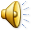 [Speaker Notes: Faire le lien avec le fait que c’est bien beau tout ça, tout ce qui est possible de faire… mais ça prend des données pour générer toutes ces cartes…
Où trouver de la donnée???
Info-Sols.ca… même permet pas d’extraire les données pour les importer dans vos logiciels… il y a des licences à respecter… Ça reste une bonne manière de visualiser…
Sinon les clubs ont accès à des atlas au format TNT…

Une vraie mine d’or d’informations : l’information disponible varie d’une région à l’autre]
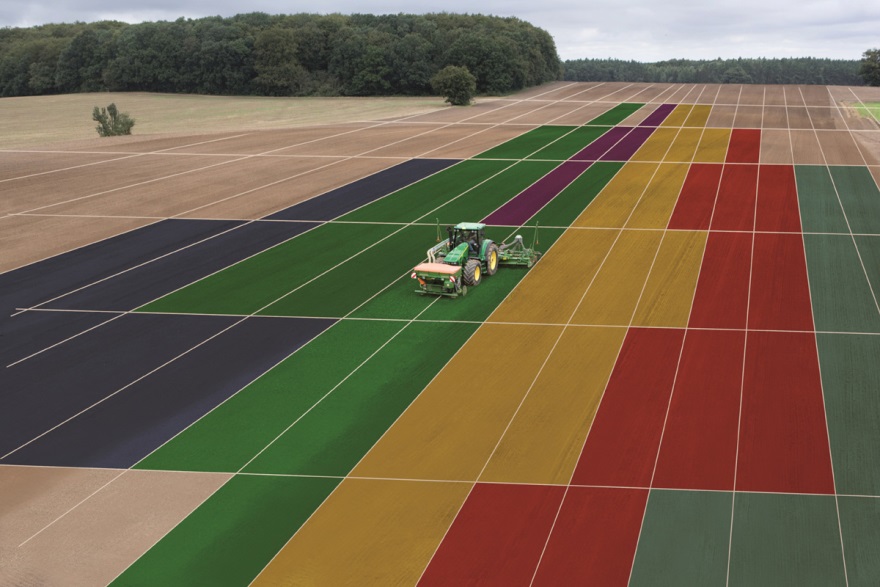 Applications Web
Titre
Info-Sols.ca
Importation et création de couches personnelles
Shapefile
Outil de vue profil
Outil de zones tampons
Module d’impression
Module hydrologique      (à venir)
Journée Grandes Cultures Mauricie 
17 décembre 2015
46
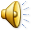 [Speaker Notes: Faire le lien avec le fait que c’est bien beau tout ça, tout ce qui est possible de faire… mais ça prend des données pour générer toutes ces cartes…
Où trouver de la donnée???
Info-Sols.ca… même permet pas d’extraire les données pour les importer dans vos logiciels… il y a des licences à respecter… Ça reste une bonne manière de visualiser…
Sinon les clubs ont accès à des atlas au format TNT…

Une vraie mine d’or d’informations : l’information disponible varie d’une région à l’autre]
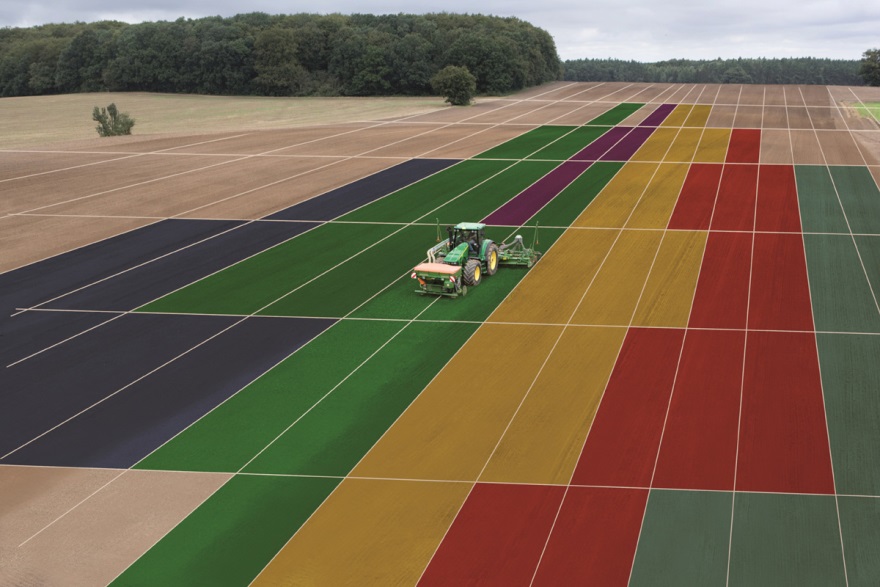 Applications Web
Titre
Info-Sols.ca Mauricie
Journée Grandes Cultures Mauricie 
17 décembre 2015
47
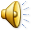 [Speaker Notes: Faire le lien avec le fait que c’est bien beau tout ça, tout ce qui est possible de faire… mais ça prend des données pour générer toutes ces cartes…
Où trouver de la donnée???
Info-Sols.ca… même permet pas d’extraire les données pour les importer dans vos logiciels… il y a des licences à respecter… Ça reste une bonne manière de visualiser…
Sinon les clubs ont accès à des atlas au format TNT…

Une vraie mine d’or d’informations : l’information disponible varie d’une région à l’autre]
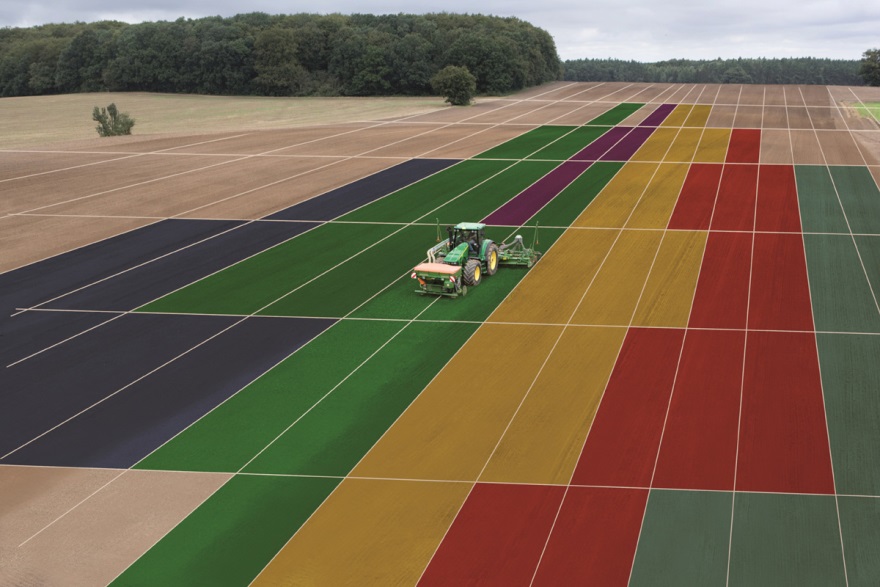 Applications Web
Titre
Info-Sols.ca Mauricie - Élévation
Journée Grandes Cultures Mauricie 
17 décembre 2015
48
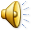 [Speaker Notes: Faire le lien avec le fait que c’est bien beau tout ça, tout ce qui est possible de faire… mais ça prend des données pour générer toutes ces cartes…
Où trouver de la donnée???
Info-Sols.ca… même permet pas d’extraire les données pour les importer dans vos logiciels… il y a des licences à respecter… Ça reste une bonne manière de visualiser…
Sinon les clubs ont accès à des atlas au format TNT…

Une vraie mine d’or d’informations : l’information disponible varie d’une région à l’autre]
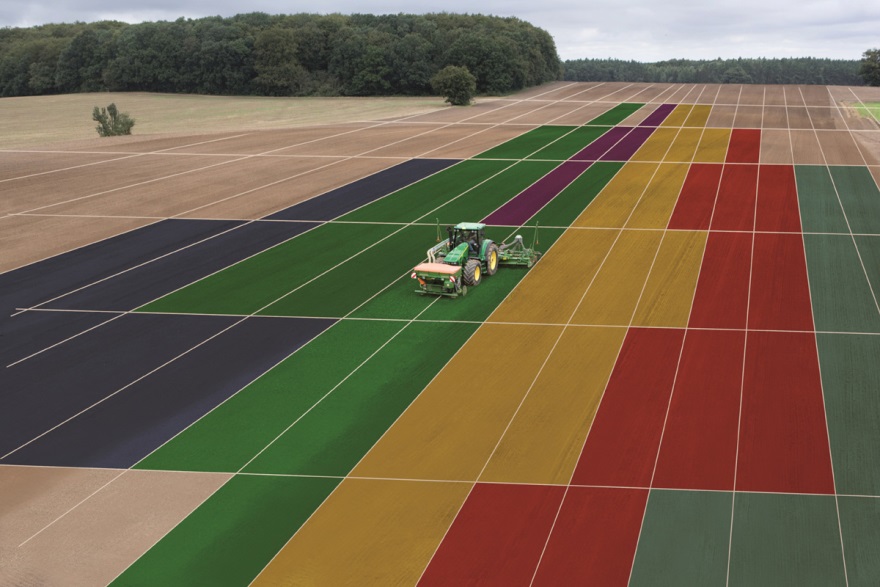 Applications Web
Titre
Info-Sols.ca Mauricie - Élévation
Journée Grandes Cultures Mauricie 
17 décembre 2015
49
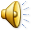 [Speaker Notes: Faire le lien avec le fait que c’est bien beau tout ça, tout ce qui est possible de faire… mais ça prend des données pour générer toutes ces cartes…
Où trouver de la donnée???
Info-Sols.ca… même permet pas d’extraire les données pour les importer dans vos logiciels… il y a des licences à respecter… Ça reste une bonne manière de visualiser…
Sinon les clubs ont accès à des atlas au format TNT…

Une vraie mine d’or d’informations : l’information disponible varie d’une région à l’autre]
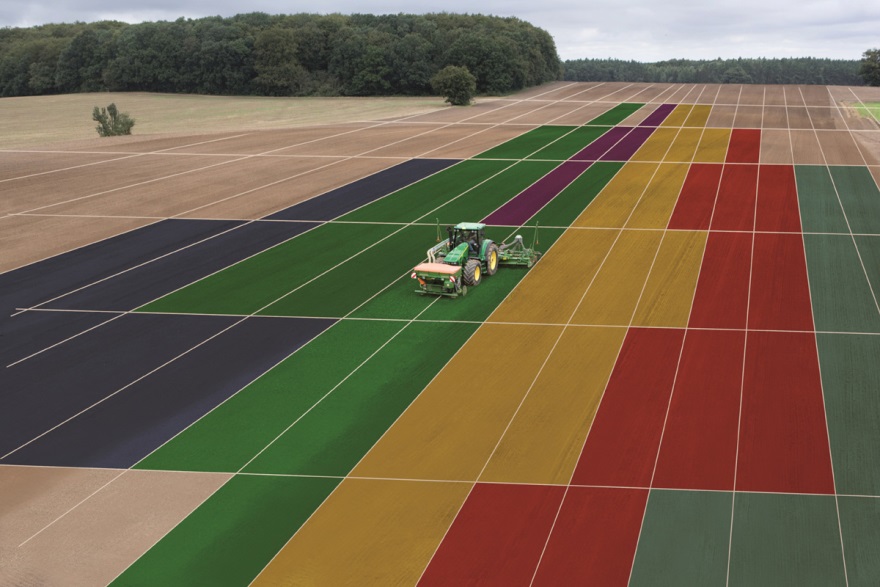 Applications Web
Titre
Info-Sols.ca Mauricie
Photos 2008
Photos 1979
Journée Grandes Cultures Mauricie 
17 décembre 2015
50
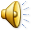 [Speaker Notes: Faire le lien avec le fait que c’est bien beau tout ça, tout ce qui est possible de faire… mais ça prend des données pour générer toutes ces cartes…
Où trouver de la donnée???
Info-Sols.ca… même permet pas d’extraire les données pour les importer dans vos logiciels… il y a des licences à respecter… Ça reste une bonne manière de visualiser…
Sinon les clubs ont accès à des atlas au format TNT…

Une vraie mine d’or d’informations : l’information disponible varie d’une région à l’autre]
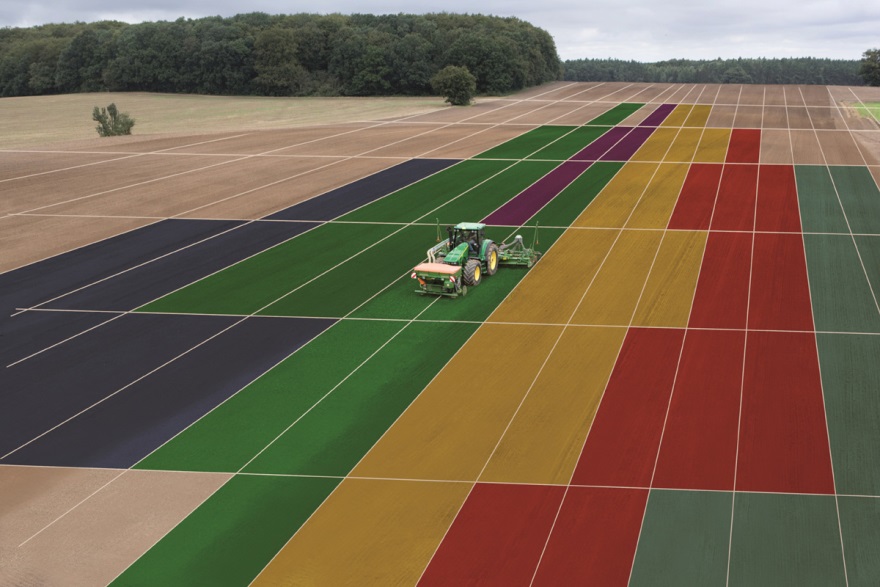 Applications Web
Titre
Info-Sols.ca Mauricie – Pédologie
Journée Grandes Cultures Mauricie 
17 décembre 2015
51
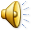 [Speaker Notes: Faire le lien avec le fait que c’est bien beau tout ça, tout ce qui est possible de faire… mais ça prend des données pour générer toutes ces cartes…
Où trouver de la donnée???
Info-Sols.ca… même permet pas d’extraire les données pour les importer dans vos logiciels… il y a des licences à respecter… Ça reste une bonne manière de visualiser…
Sinon les clubs ont accès à des atlas au format TNT…

Une vraie mine d’or d’informations : l’information disponible varie d’une région à l’autre]
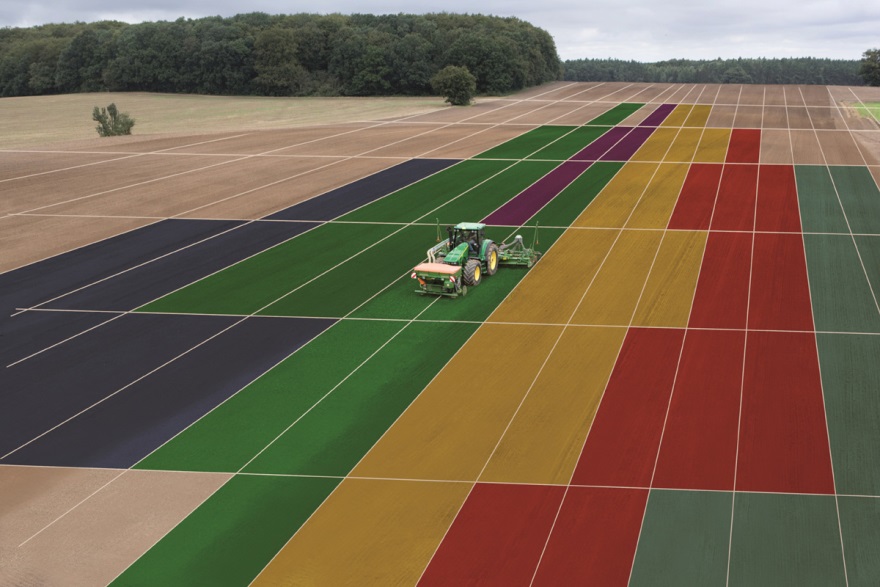 Applications Web
Titre
Info-Sols.ca Mauricie – Cadastre
Journée Grandes Cultures Mauricie 
17 décembre 2015
52
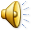 [Speaker Notes: Faire le lien avec le fait que c’est bien beau tout ça, tout ce qui est possible de faire… mais ça prend des données pour générer toutes ces cartes…
Où trouver de la donnée???
Info-Sols.ca… même permet pas d’extraire les données pour les importer dans vos logiciels… il y a des licences à respecter… Ça reste une bonne manière de visualiser…
Sinon les clubs ont accès à des atlas au format TNT…

Une vraie mine d’or d’informations : l’information disponible varie d’une région à l’autre]
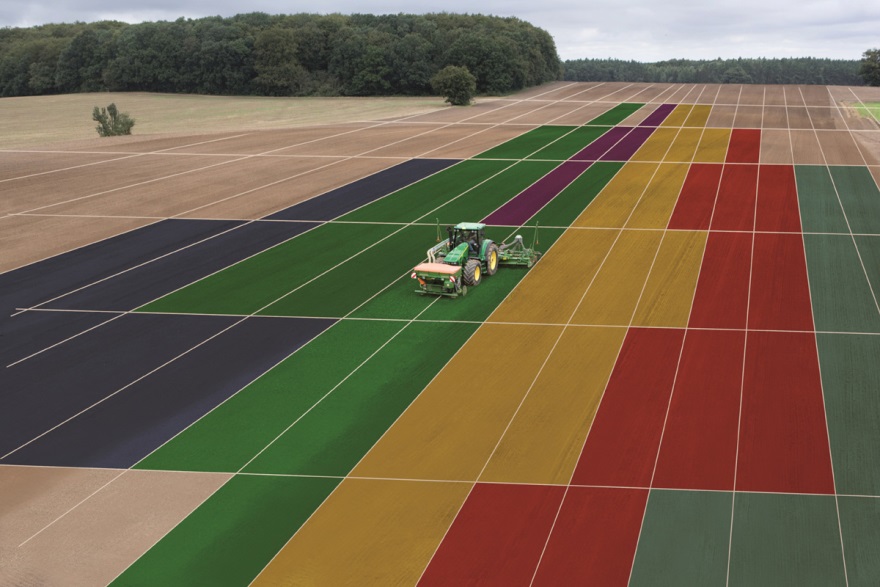 Applications Web
Titre
Info-Sols.ca Mauricie – Localisation
Journée Grandes Cultures Mauricie 
17 décembre 2015
53
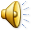 [Speaker Notes: Faire le lien avec le fait que c’est bien beau tout ça, tout ce qui est possible de faire… mais ça prend des données pour générer toutes ces cartes…
Où trouver de la donnée???
Info-Sols.ca… même permet pas d’extraire les données pour les importer dans vos logiciels… il y a des licences à respecter… Ça reste une bonne manière de visualiser…
Sinon les clubs ont accès à des atlas au format TNT…

Une vraie mine d’or d’informations : l’information disponible varie d’une région à l’autre]
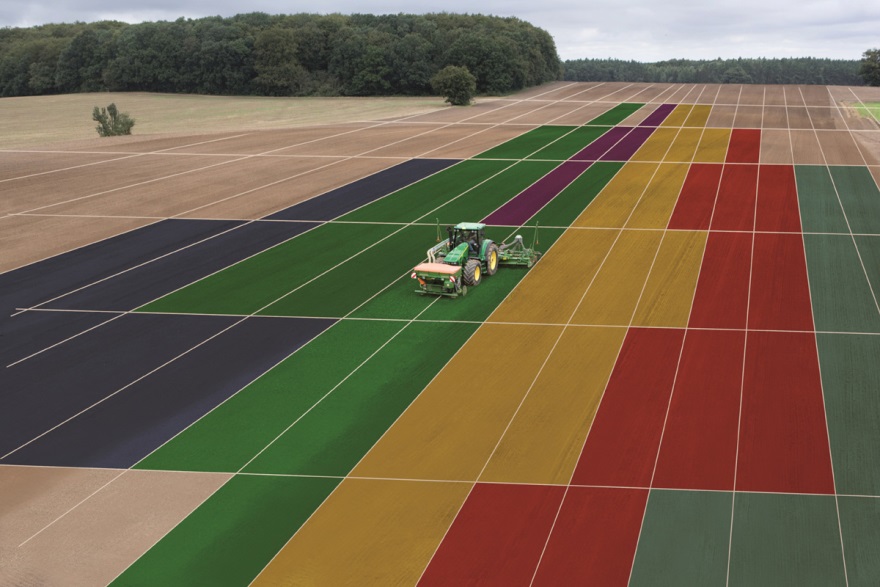 Applications Web
Titre
Manufacturiers d’équipements agricoles
AGCO FUSE
MyJohnDeere.com
Trimble Connected Farm
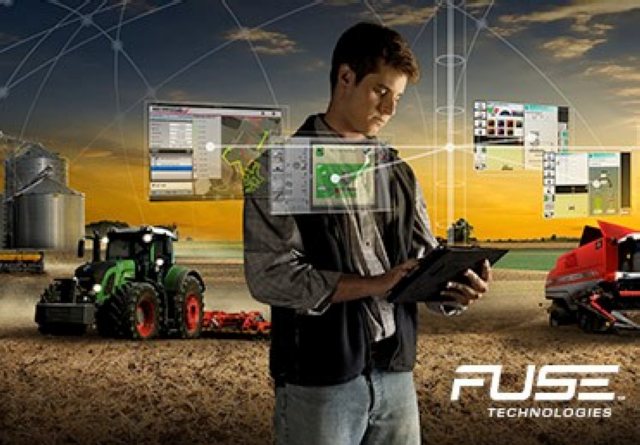 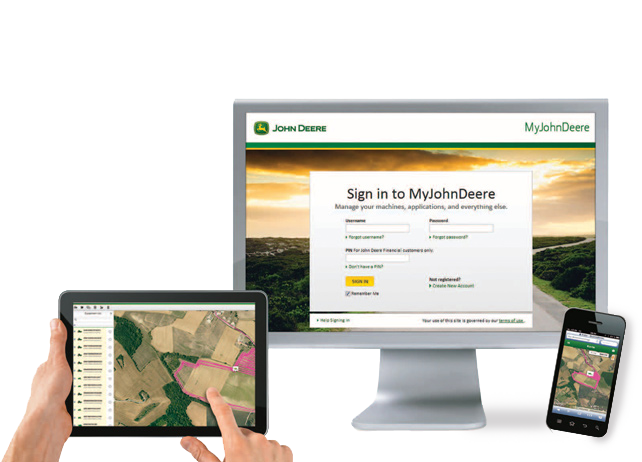 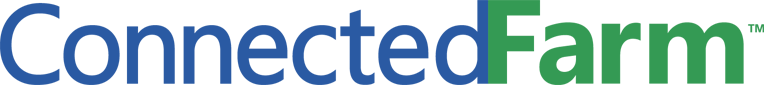 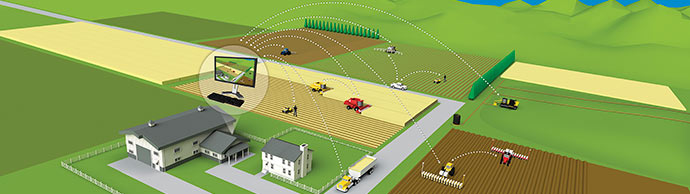 AGA Club Agri-Durable
12 mars 2015
54
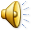 [Speaker Notes: Faire le lien avec le fait que c’est bien beau tout ça, tout ce qui est possible de faire… mais ça prend des données pour générer toutes ces cartes…
Où trouver de la donnée???
Info-Sols.ca… même permet pas d’extraire les données pour les importer dans vos logiciels… il y a des licences à respecter… Ça reste une bonne manière de visualiser…
Sinon les clubs ont accès à des atlas au format TNT…]
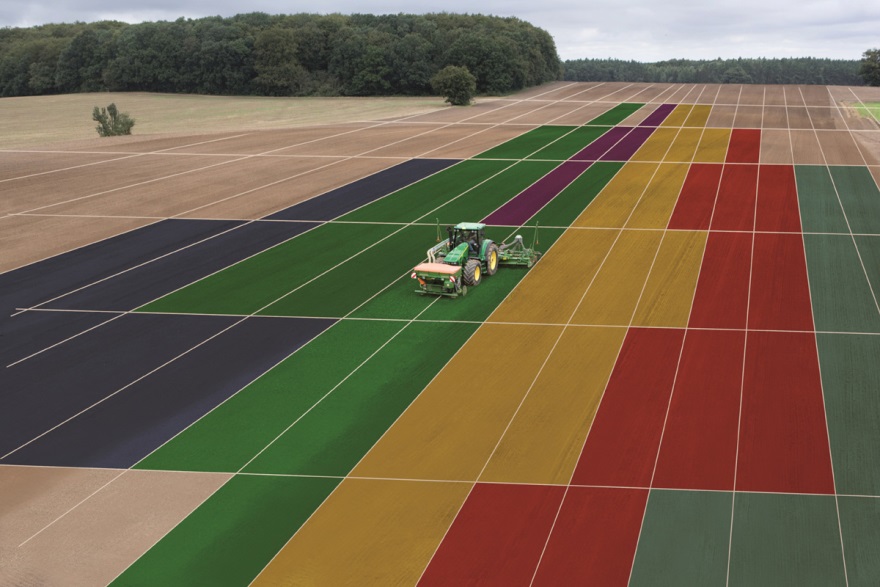 Conclusion
Titre
La donnée générée par les différents systèmes d’agriculture de précision se doit d’être davantage valorisée
Historique de rendements nécessaires pour délimiter des zones de gestion
Nombreux outils adaptés aux besoins du producteur
Nécessité de prioriser les investissements selon les besoins et le retour sur investissement
Souvent plus simple d’intégrer l’ensemble des données d’opérations aux champs dans Apex, FarmWorks ou SMS
Développement de l’infonuagique et des drones à surveiller!
Journée Grandes Cultures Mauricie 
17 décembre 2015
55
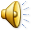 [Speaker Notes: Web, Mobile comme étant « la solution »… autre slide!]
Questions?
tmorier@gmail.com
Journée Grandes Cultures Mauricie 
17 décembre 2015
56
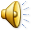